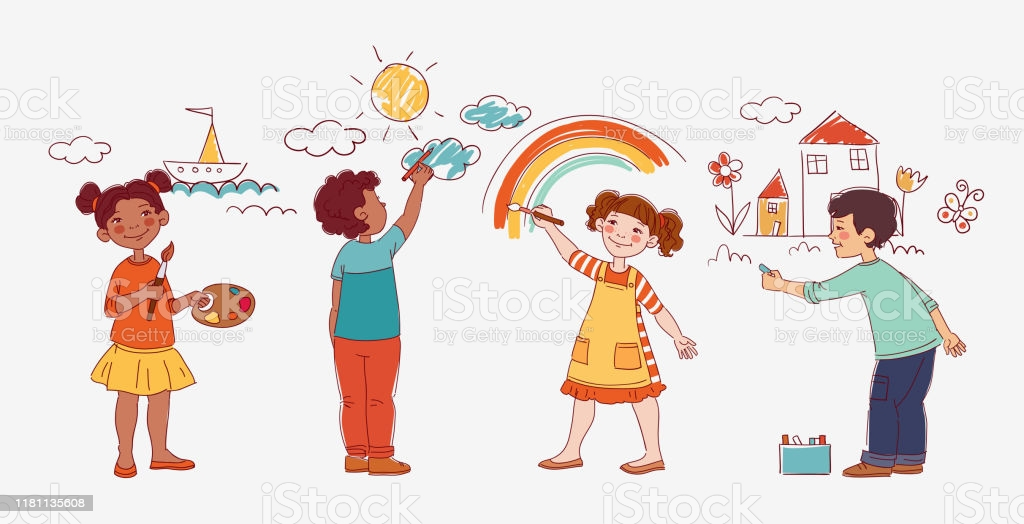 Программа воспитания как основа проектирования воспитательной деятельности в образовательной организации
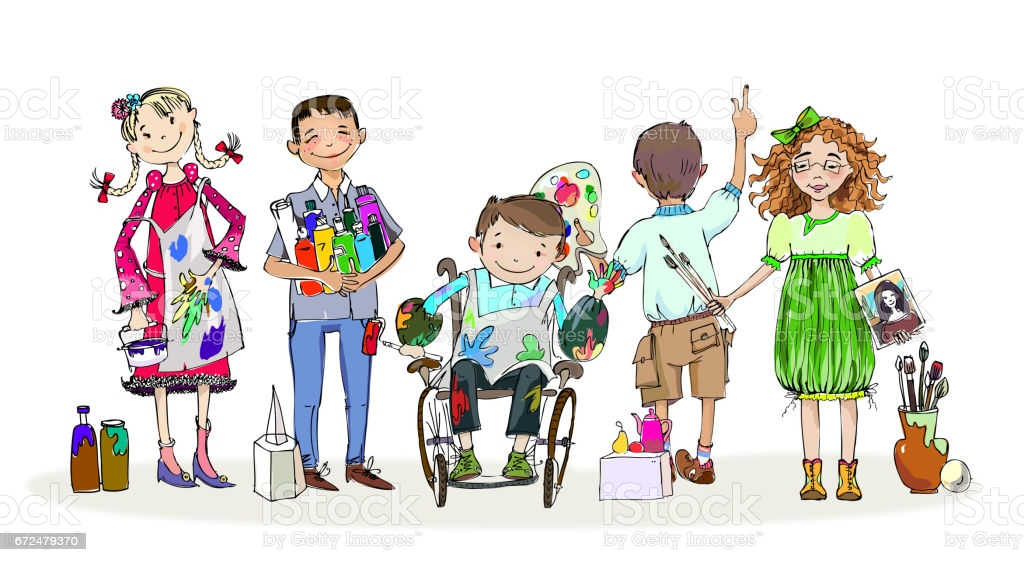 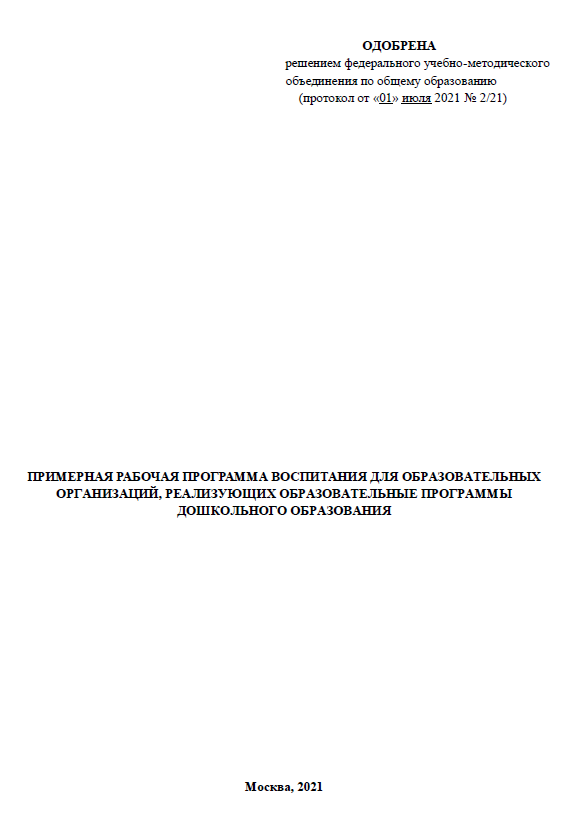 Воспитание : 
ФЗ от 29.12.2012 № 273-ФЗ «Об образовании в РФ»
Было
Воспитание –деятельность, направленная на развитие личности, создание условий для самоопределения и социализации обучающихся на основе социокультурных, духовно-нравственных ценностей и принятых в обществе правил, и норм поведения в интересах человека, семьи, общества и государства.
Воспитание –деятельность, направленная на развитие личности, создание условий для самоопределения и социализации обучающихся на основе социокультурных, духовно-нравственных ценностей и принятых в обществе правил, и норм поведения в интересах человека, семьи, общества и государства, формирование у обучающихся чувств патриотизма, гражданственности, уважения к памяти защитников Отечества и подвигам Героев Отечества, закону и правопорядку, человеку труда и старшему поколению, взаимного уважения, бережного отношения к культурному наследию и традициям многонационального народа РФ, природе и окружающей среде.
. 
Ценности Родины и природы лежат в основе патриотического направления воспитания.
Ценности человека, семьи, дружбы, сотрудничества лежат в основе социального направления воспитания.
Ценность знания лежит в основе познавательного направления воспитания.
Ценность здоровья лежит в основе физического и оздоровительного направления воспитания.
Ценность труда лежит в основе трудового направления воспитания.
Ценности культуры и красоты лежат в основе этико-эстетического направления воспитания.
Главная цель воспитания - личностное развитие детей дошкольного возраста и создание условий для их позитивной социализации на основе базовых ценностей российского общества

Через:
1. Формирование ценностного отношения к окружающему миру, другим людям, себе.
2. Овладение первичными представлениями о базовых ценностях, а также выработанных обществом нормах и правилах поведения.
3. Приобретение первичного опыта деятельности и поведения в соответствии с базовыми национальными ценностями, нормами и правилами, принятыми в обществе.


Главной задачей является создание организационно-педагогических условий в части воспитания, личностного развития и социализации детей дошкольного возраста
Деятельности и культурные практики в ДОУ
Цели и задачи воспитания реализуются во всех видах деятельности дошкольника. В качестве средств реализации цели воспитания могут выступать следующие основные виды деятельности и культурные практики: 
 предметно-целевая; 
 культурные практики; 
 свободная инициативная деятельность ребенка.
Требования к планируемым результатам освоения Программы
Целевые ориентиры воспитательной работы для детей младенческого и раннего возраста (до 3 лет)

- Целевые ориентиры воспитательной работы для детей дошкольного возраста (до 8 лет)
Содержание воспитательной работы
Содержание воспитания  определяет 
что подлежит оСВОЕнию и уСВОЕнию воспитанником, что он в итоге приСВОИт, введет в структуру личностных ценностей как современный человек. 

Основное содержание воспитания составляет ОТНОШЕНИЕ  человека к знаниям, нормам, традициям, обычаям, к живой и неживой природе, к человеческим ценностям… 
Ко всему, что окружает человека.
Особенности реализации воспитательного процесса
региональные и муниципальные особенности социокультурного окружения ОО;
воспитательно значимые проекты и программы, в которых уже участвует ОО, дифференцируемые по признакам: федеральные, региональные, муниципальные и т. д.;
воспитательно значимые проекты и программы, в которых ОО намерена принять участие, дифференцируемые по признакам: федеральные, региональные, муниципальные и т.д.;
ключевые элементы уклада ОО;
наличие инновационных, опережающих, перспективных технологий воспитательно значимой деятельности, потенциальных «точек роста»;
существенные отличия ОО от других образовательных организаций по признаку проблемных зон, дефицитов, барьеров, которые преодолеваются благодаря решениям, отсутствующим или недостаточно выраженным в массовой практике;
особенности воспитательно значимого взаимодействия с социальными партнерами ОО;
особенности ОО, связанные с работой с детьми с ограниченными возможностями здоровья, в том числе с инвалидностью.
Разделы и приложение:
- культура поведения воспитателя,
- взаимодействие взрослого с детьми,
- взаимодействие с семьями воспитанников,
- организация предметно-пространственной среды,
- требования к работе с особыми категориями детей (инклюзия),
- кадровое обеспечение воспитательного процесса,
- нормативно-методическое обеспечение реализации программы,
- календарный план воспитательной работы.
Спасибо за внимание!